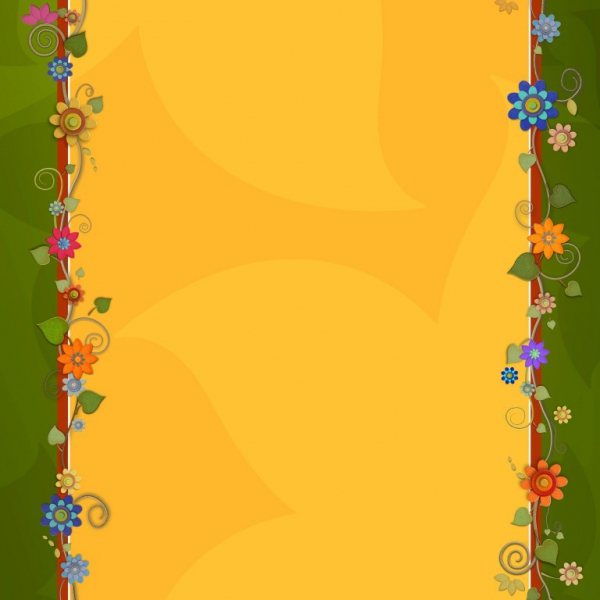 Памятка для родителей по защите прав и достоинств ребёнка в семье.
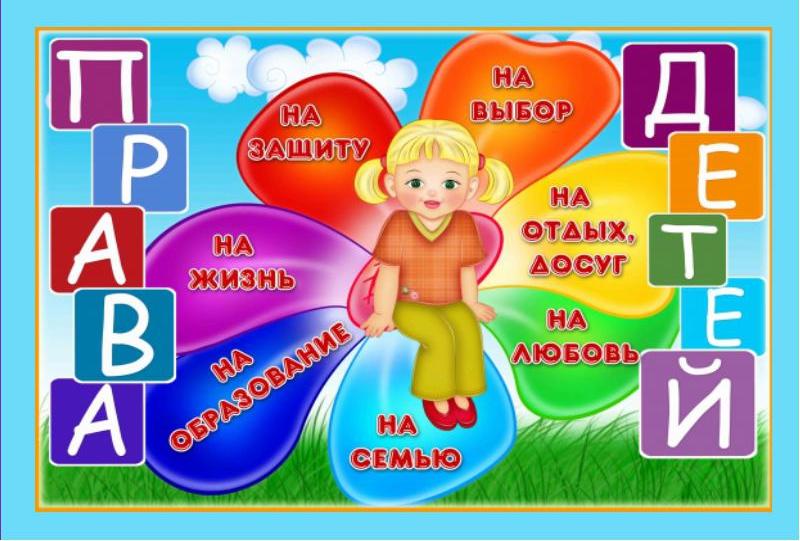 1. Принимать ребёнка таким, какой он есть, и любить его.
2. Обнимать ребёнка не менее 4, а лучше по 8 раз в день.
3. Выражать недовольство отдельными действиями ребёнка, но не ребёнком в целом.
4. Верить в то лучшее, что есть в ребёнке, и всегда поддерживать его. Чаще хвалить.
5. Родительские требования не должны вступать в явное противоречие с важнейшими потребностями ребёнка.
6. Наказание не должно вредить здоровью – ни физическому, ни психическому.
7. Наказывая ребёнка, лучше лишить его хорошего, чем сделать ему плохо.
8. Если сомневаетесь, наказывать или не наказывать – не наказывайте.
9.  За один раз может быть одно наказание. Наказан – прощён.
10. Ребёнок не должен бояться наказания.
11. Если ребёнок своим поведением вызывает у вас отрицательные переживания – сообщайте ему об этом.
12. Не требуйте от ребёнка невозможного или трудновыполнимого.
13.  Положительное отношение к себе- основа психологического выживания, и ребёнок постоянно ищет и даже борется за него.
 14. Если ребёнку трудно и он готов принять вашу помощь, обязательно помогите ему.
                   
                       ЛЮБИТЕ СВОЕГО РЕБЁНКА!!!!!!!



Представитель уполномоченного по правам ребенка 
при губернаторе Костромской области в городе Мантурово.
Ул. Нагорная, д.10. тел. 2-89-80
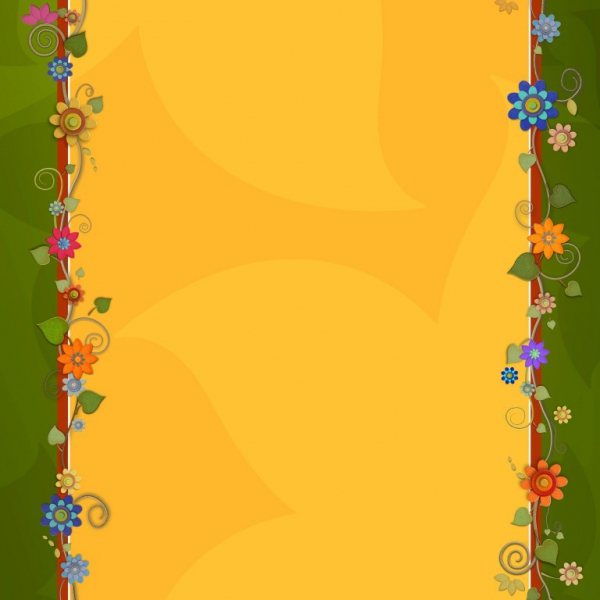 Памятка «Искусство быть родителем»
 
Ваш малыш ни в чём не виноват перед вами. Ни в том, что появился на свет. Ни в том, что создал вам дополнительные трудности. Ни в том, что не дал ожидаемого счастья. Ни в том, что не оправдал вашего ожидания. И вы не вправе требовать, чтобы он разрешил вам эти проблемы.

Ваш ребёнок – не ваша собственность, а самостоятельный человек. И решать до конца его судьбу, а тем более ломать по своему усмотрению ему жизнь вы не имеете право. Вы можете лишь помочь ему выбрать жизненный путь, изучив его способности и интересы и создав условия для реализации.

Ваш ребёнок далеко не всегда будет послушным и милым. Его упрямства и капризы так же неизбежны, как сам факт его присутствия в семье.

Во многих капризах и шалостях малыша повинны вы сами, потому что вовремя не поняли его, не желая принимать его таким, каков он есть.

Вы должны всегда верить в лучшее, что есть в вашем малыше. Быть уверенным в том, что рано или поздно это лучшее непременно проявится.